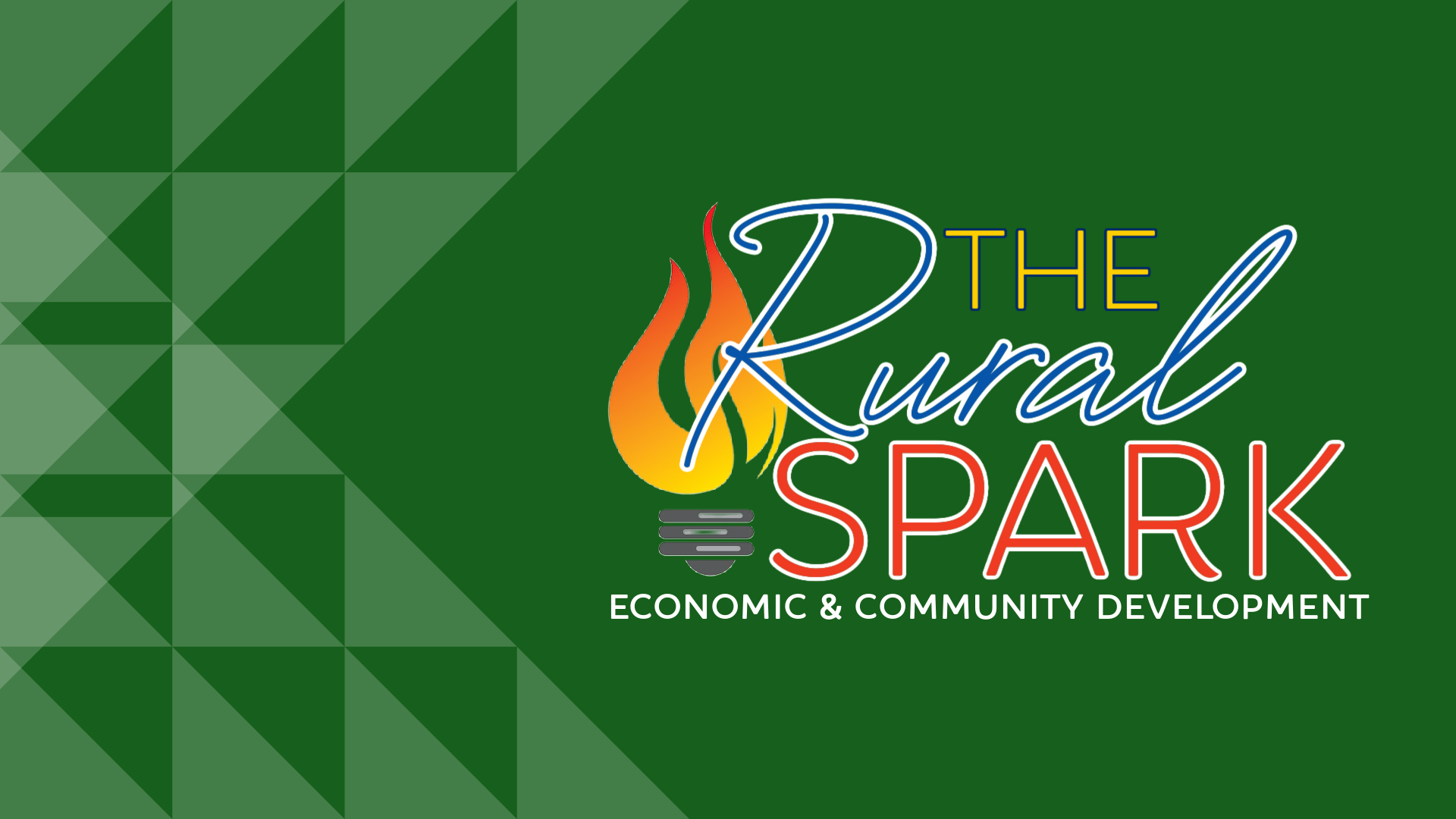 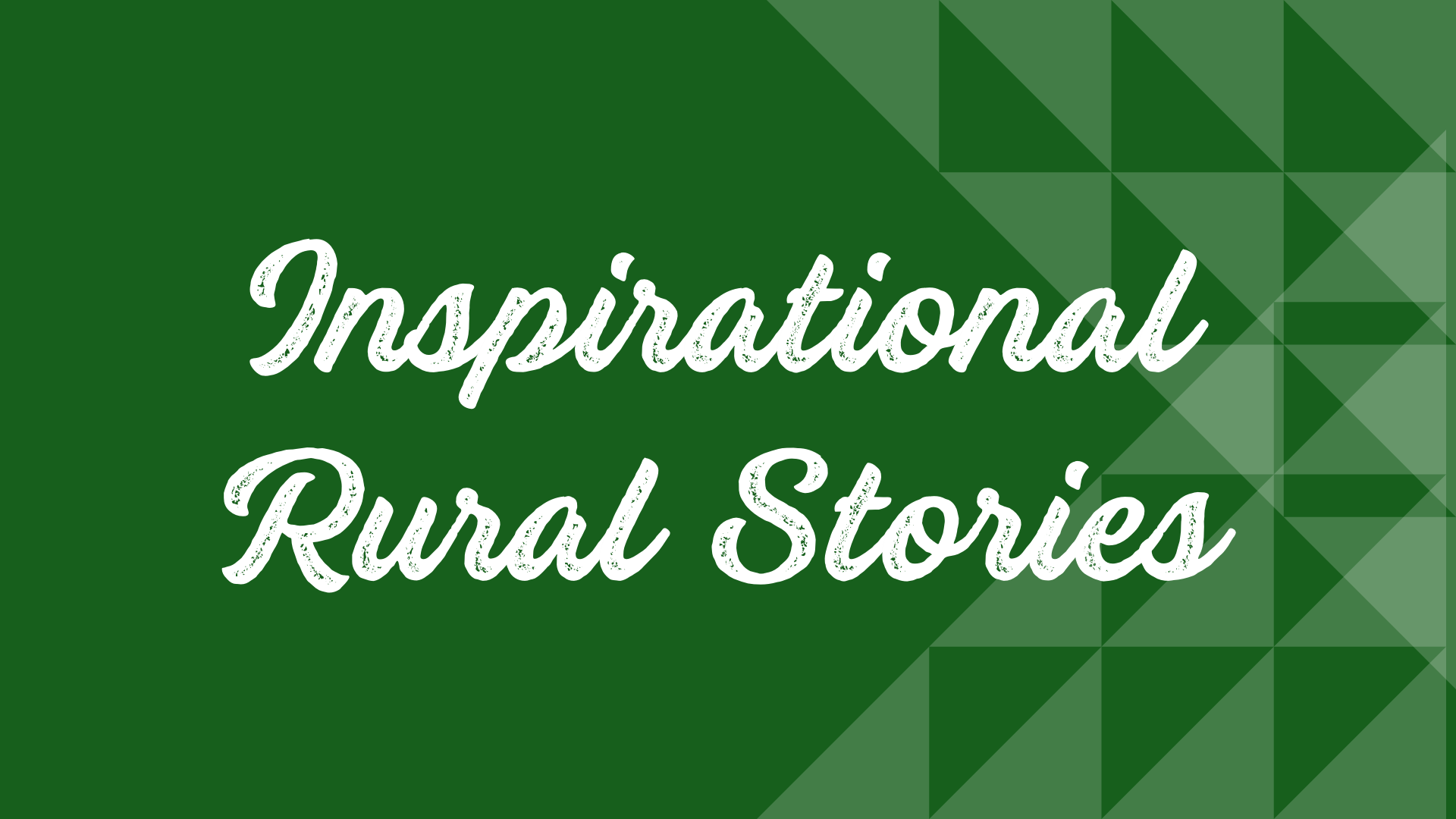 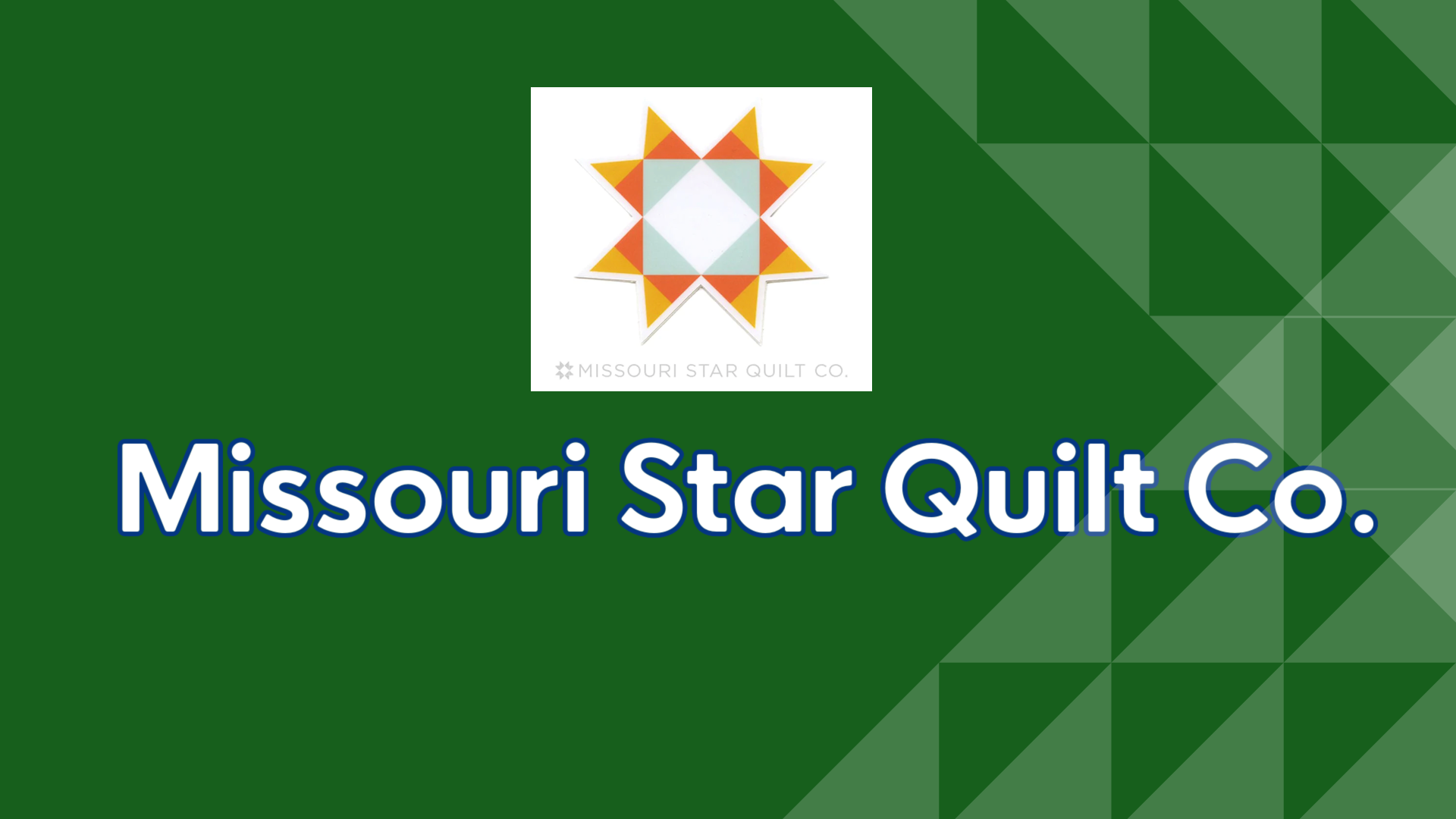 [Speaker Notes: Forbes - https://www.youtube.com/watch?v=8KWPW1uu038

https://www.youtube.com/watch?v=rZu8xfTU2Uk]
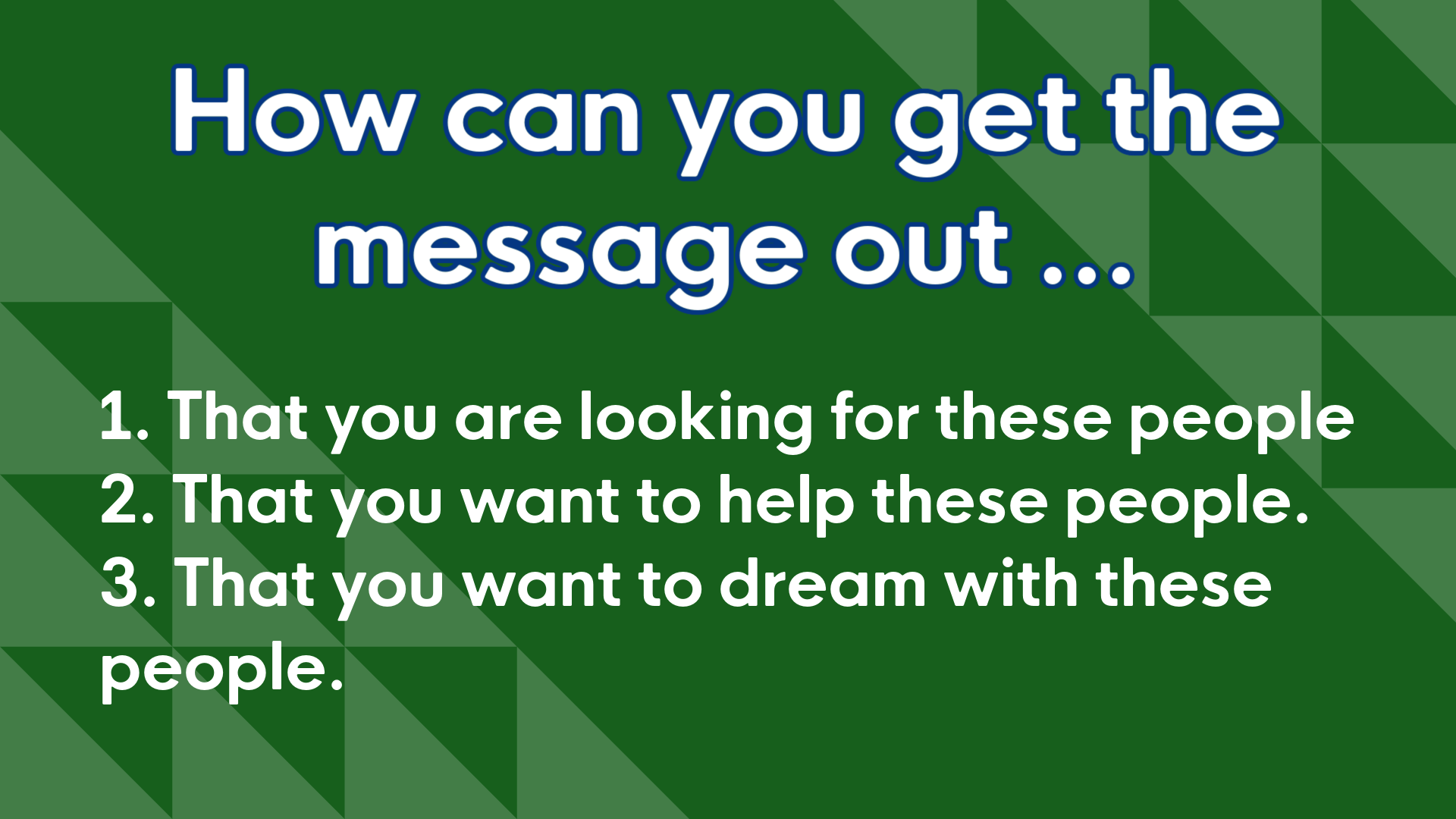 [Speaker Notes: Where do you find these people? 
Got to start talking. We have to start noticing!!! Watch FB. 
Big Dream Gathering!]
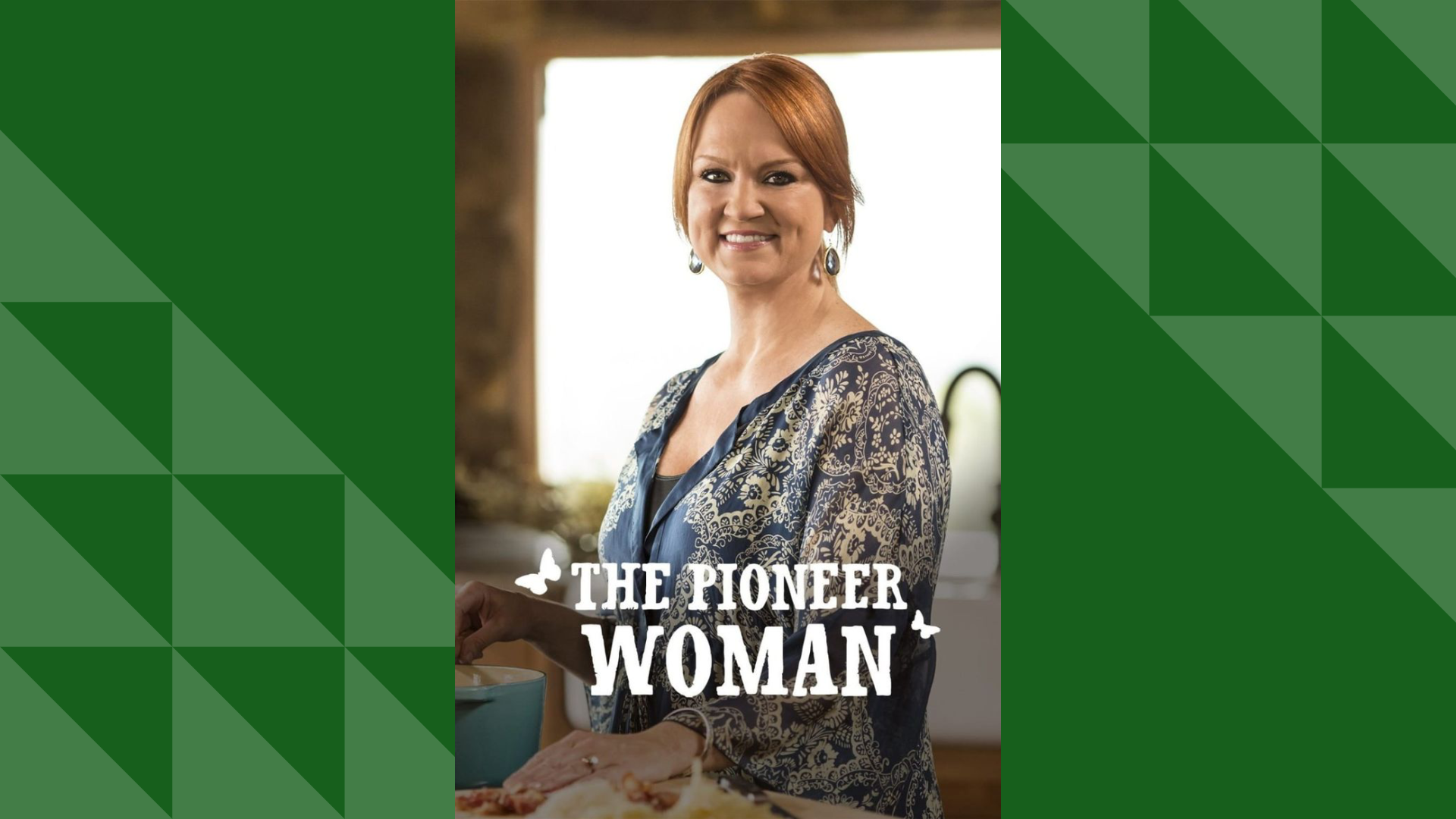 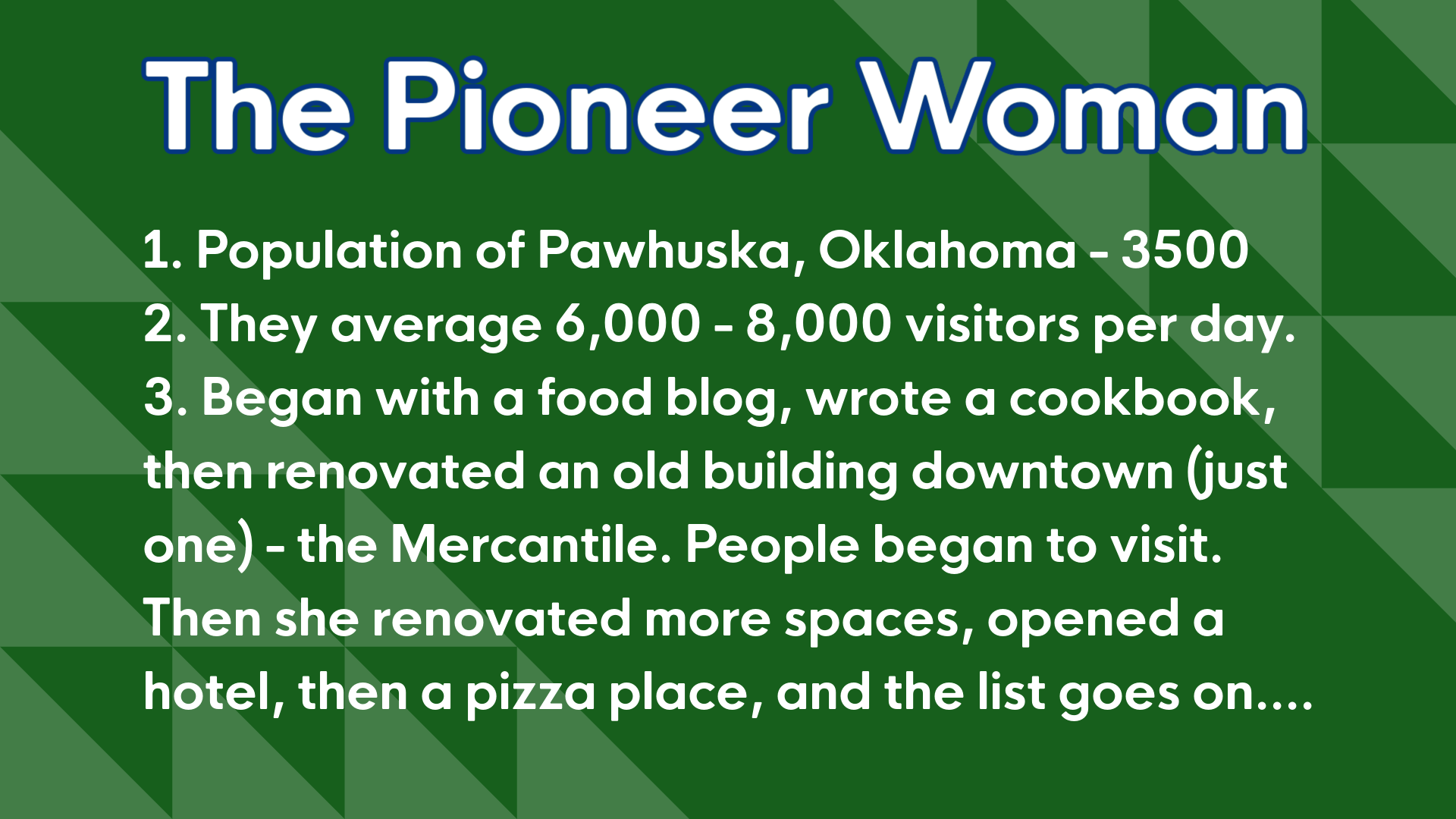 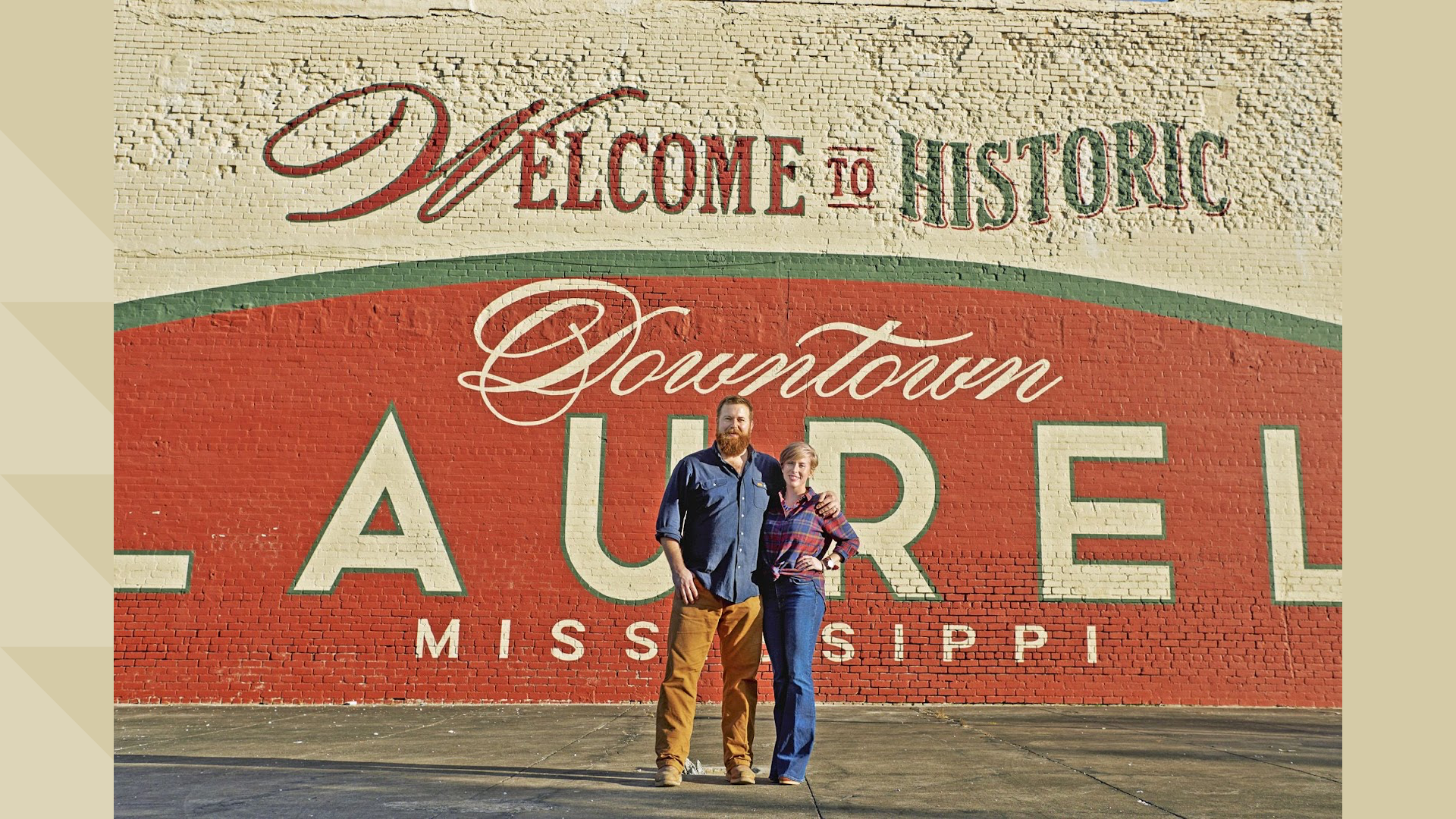 [Speaker Notes: Laurel MS – 18,000 population]
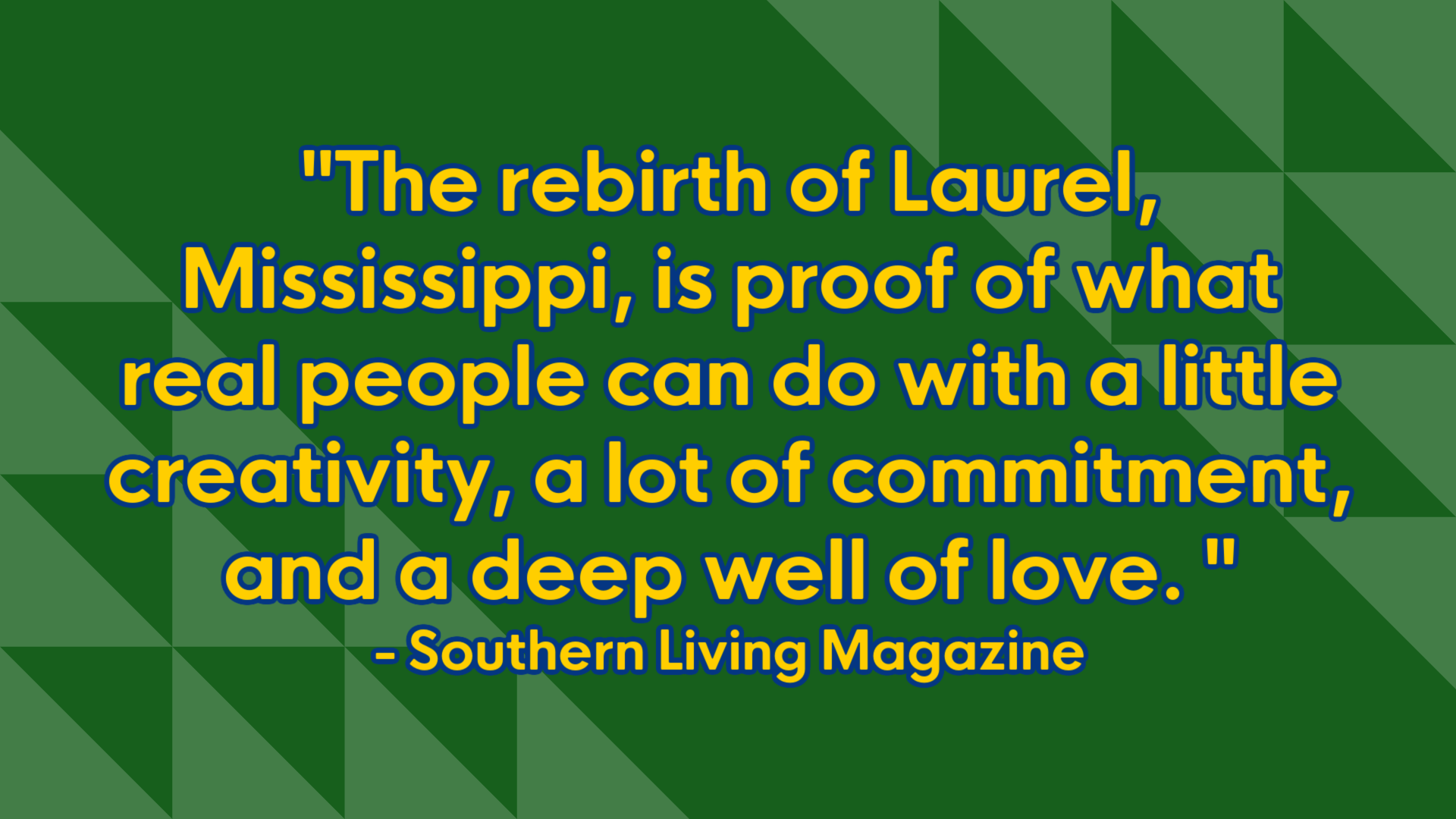 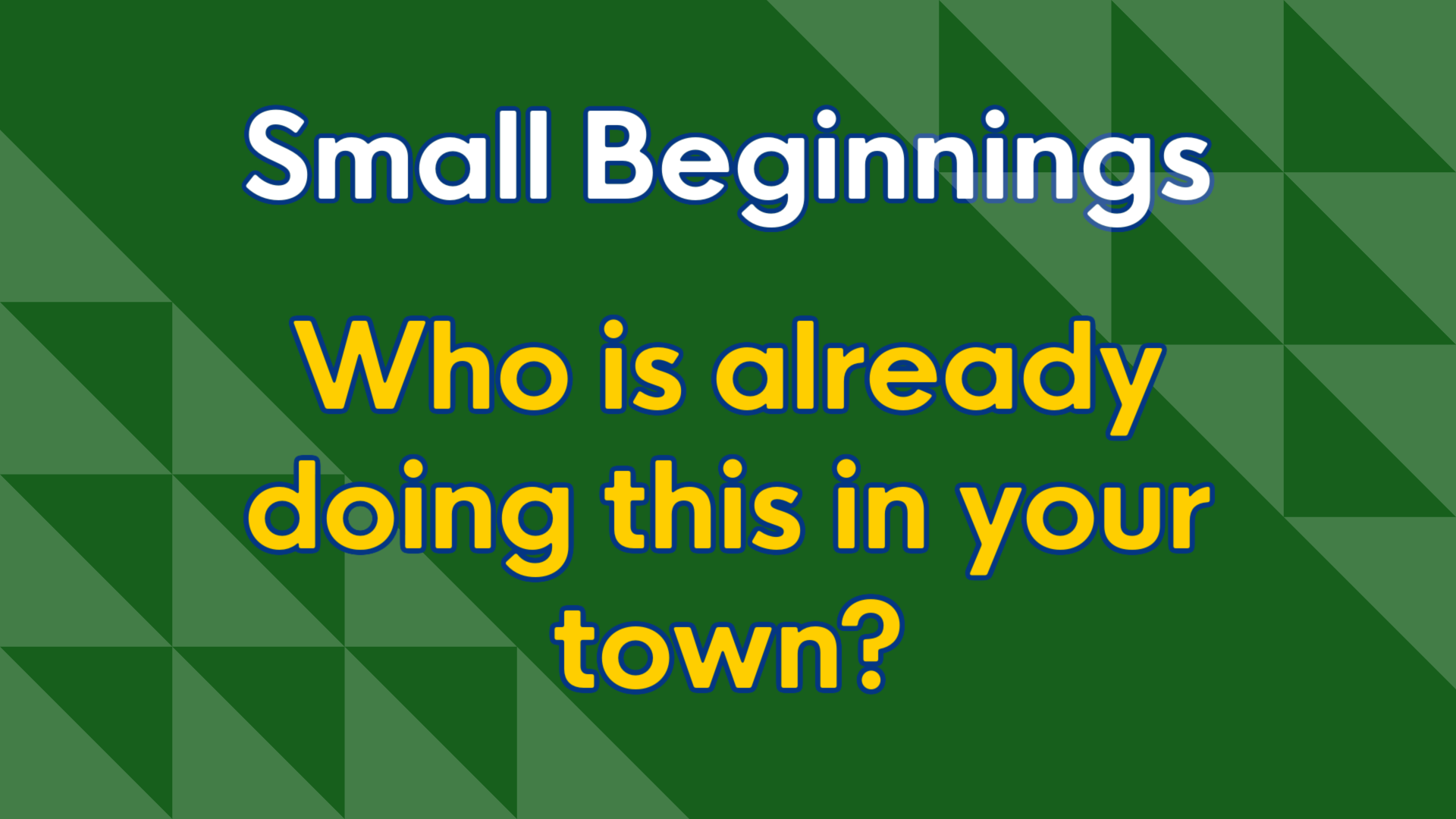 [Speaker Notes: Notice them! Cheer them on. Be their cheerleader. 
Align your vision for the town with theirs. 
How can you help them be successful. 

Story about my local couple renovating homes.]
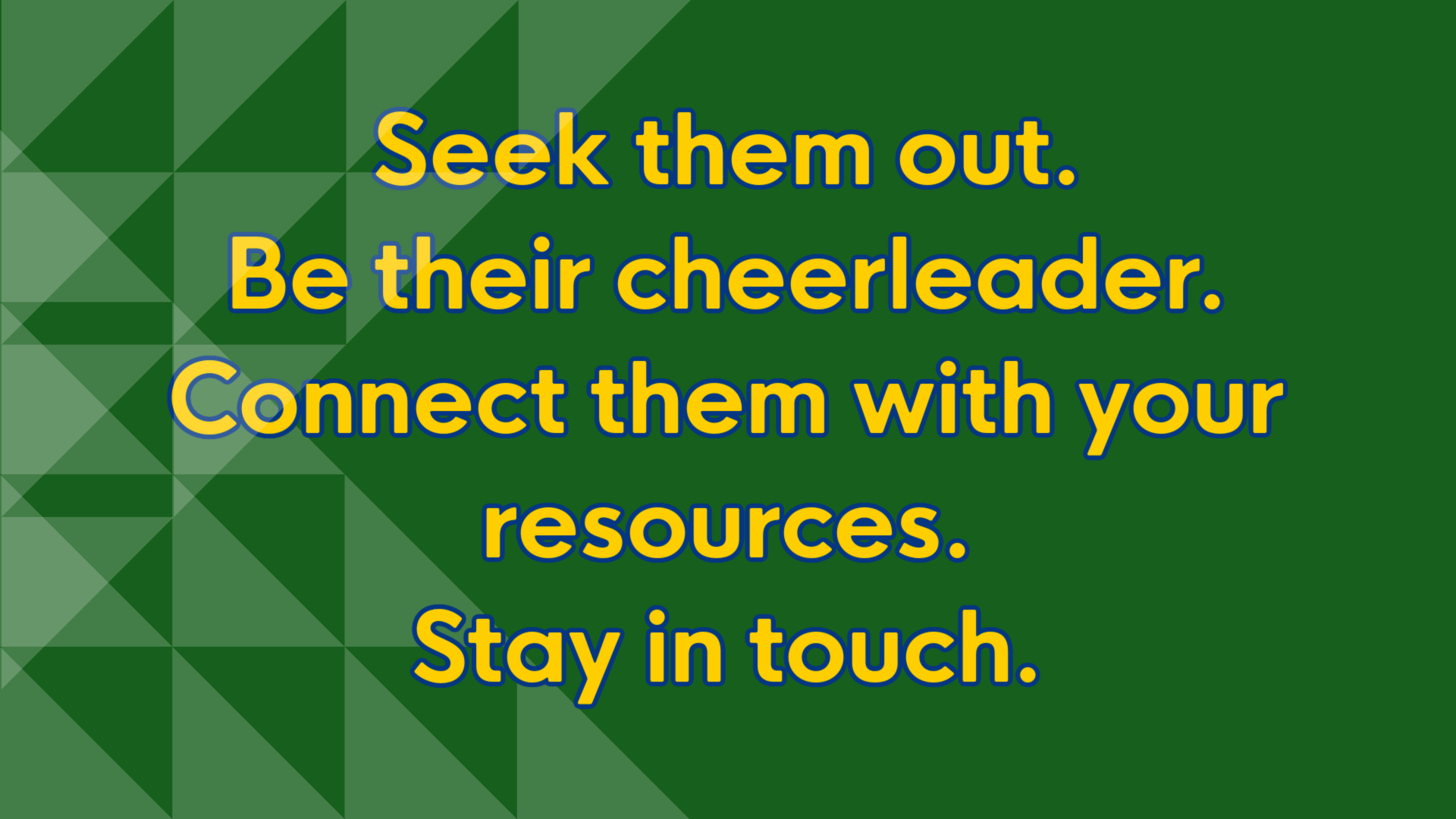 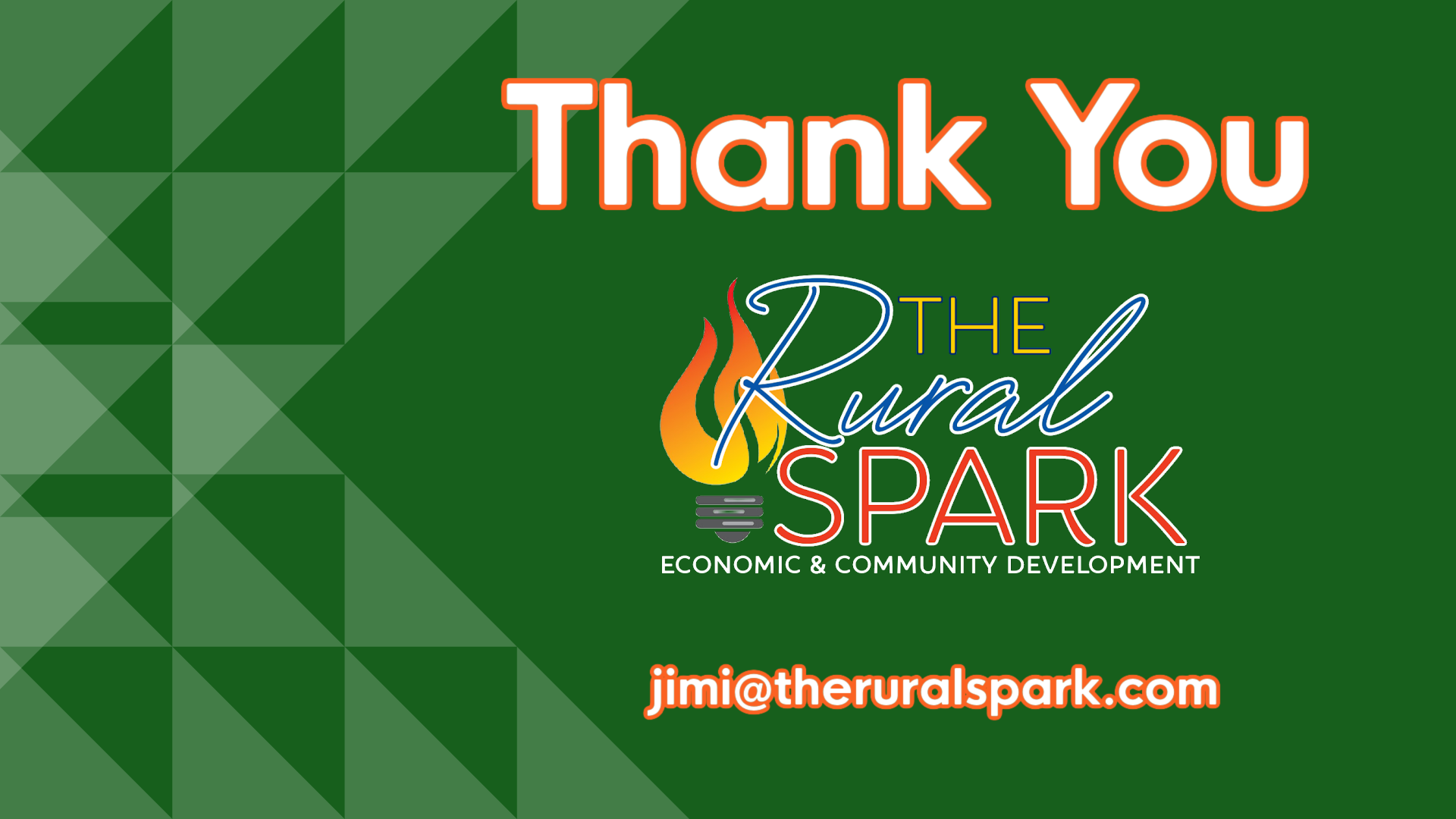